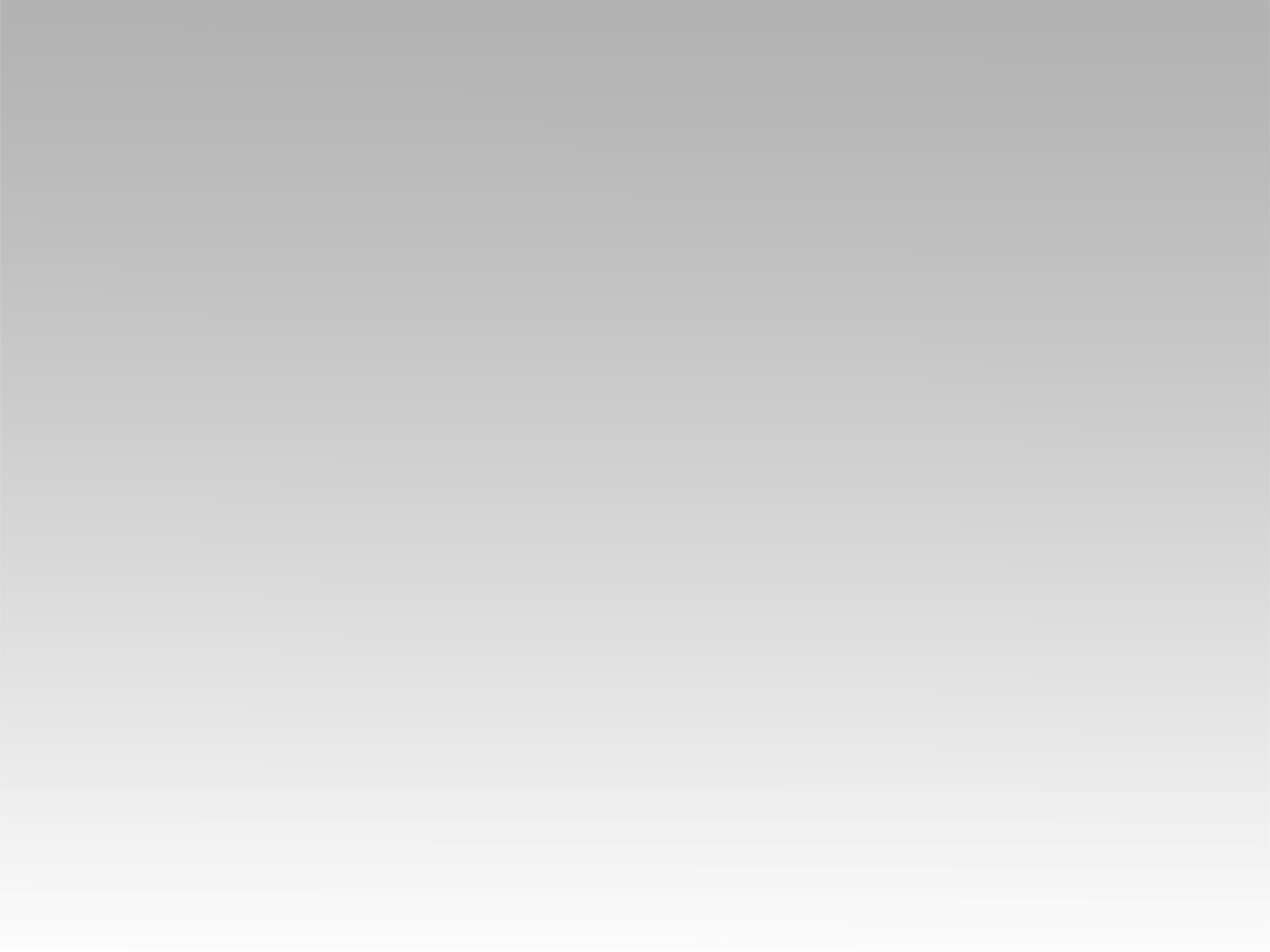 تـرنيــمة
أشكروا بقلب متسع
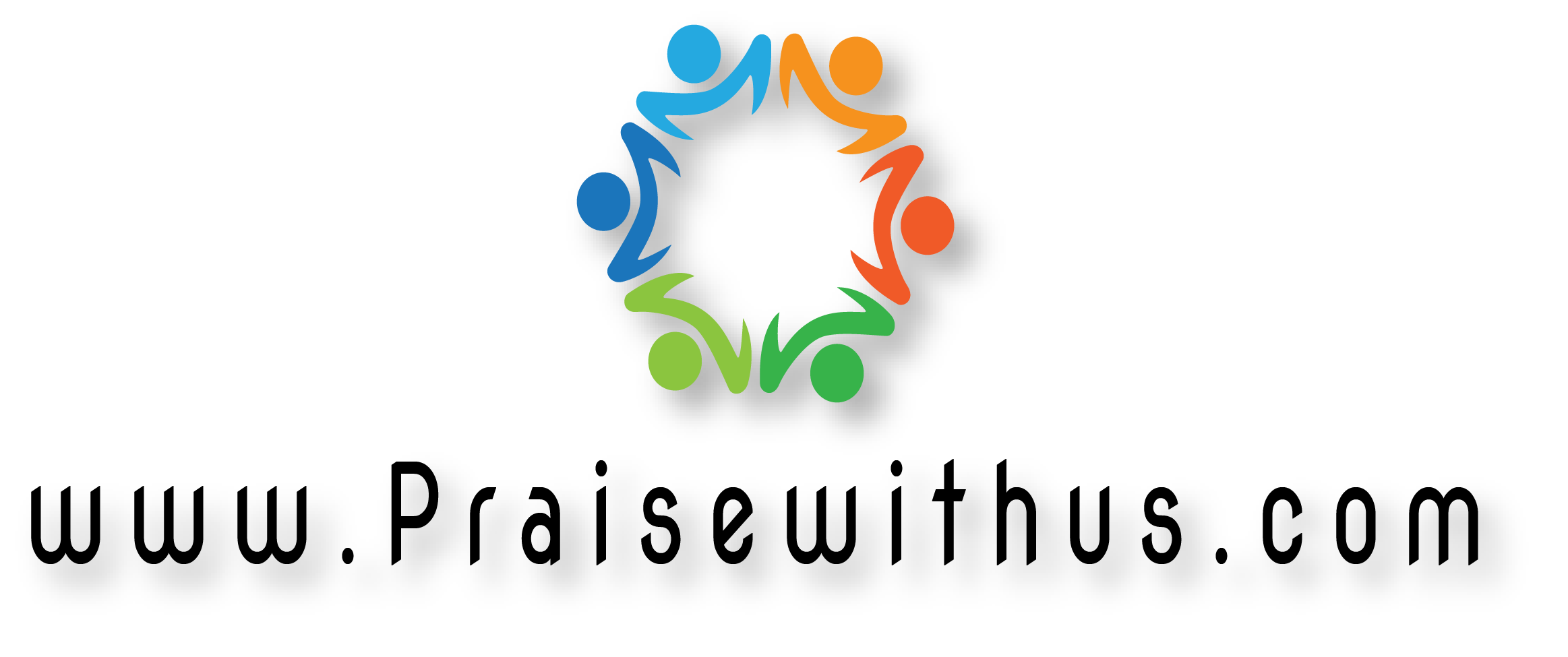 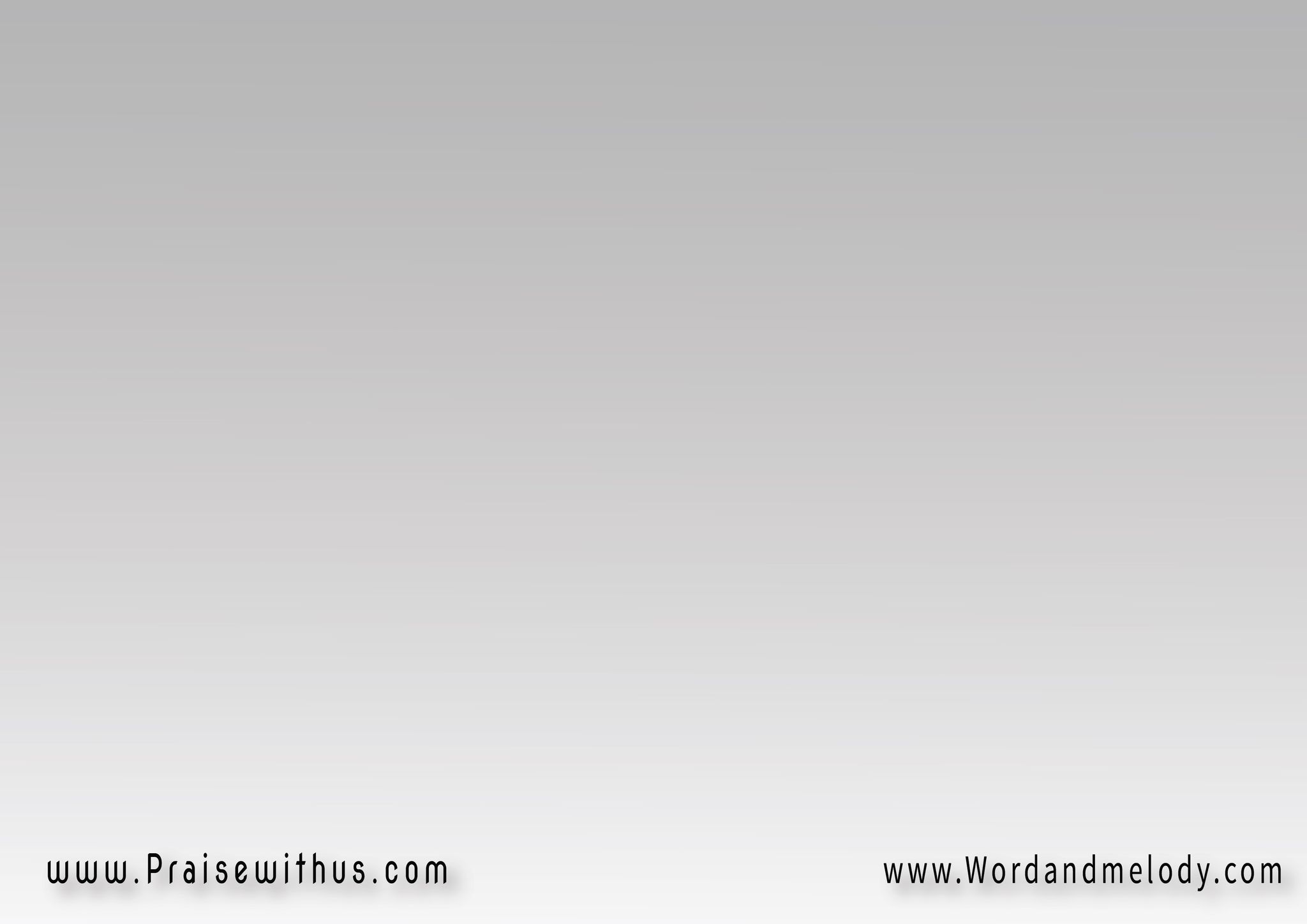 أشكـُروا بقلبٍ متسـع
أشكـُروا الربَّ المتضع
أشكـُروا لأنه بذل إبنه يســوع
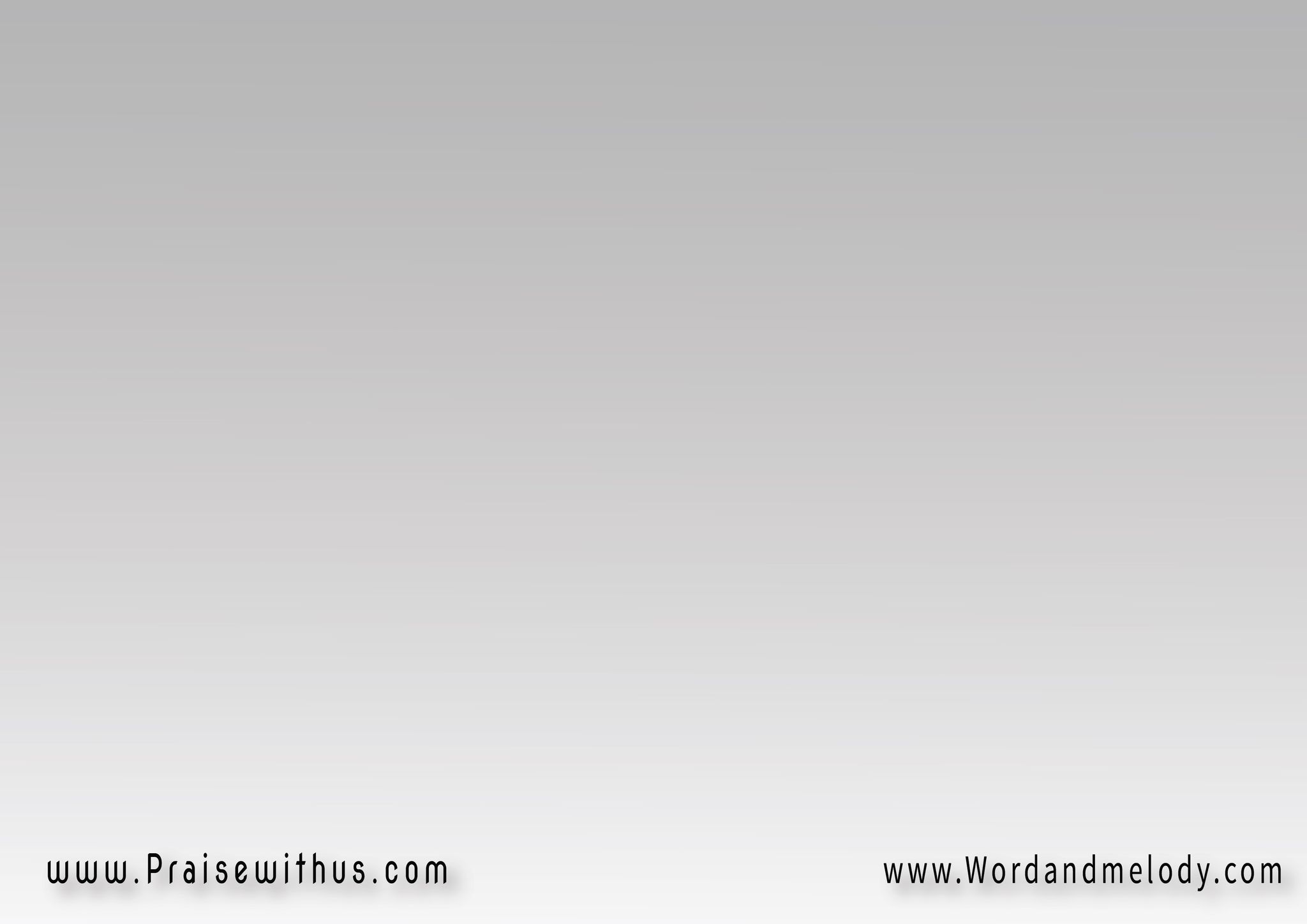 وليقل الضعيف قويٌّ أنا؛
والفقيـر غـنـيٌّ أنـا
لأن الربَّ هكذا فعـل 
من أجلنــــــــــا
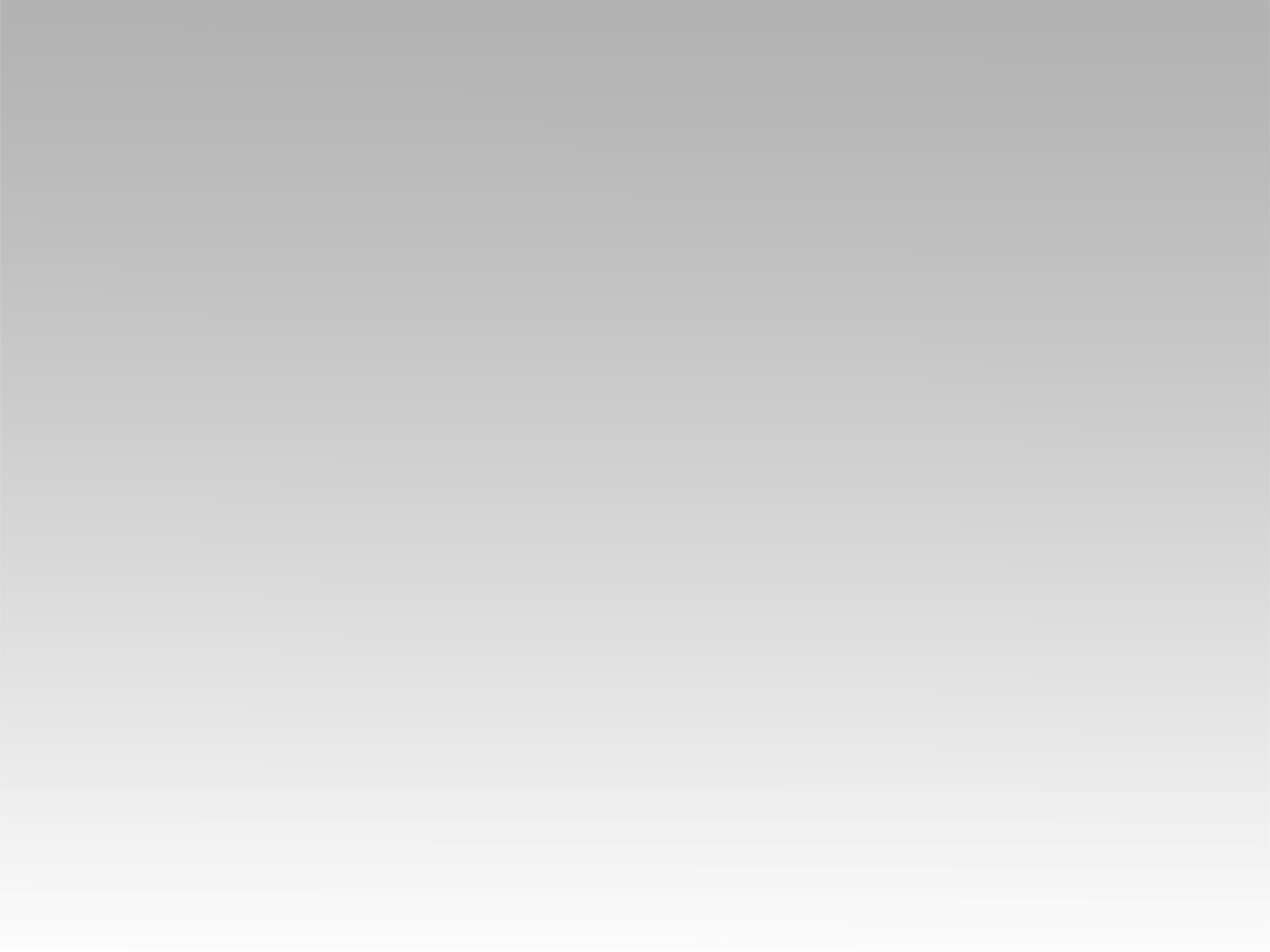 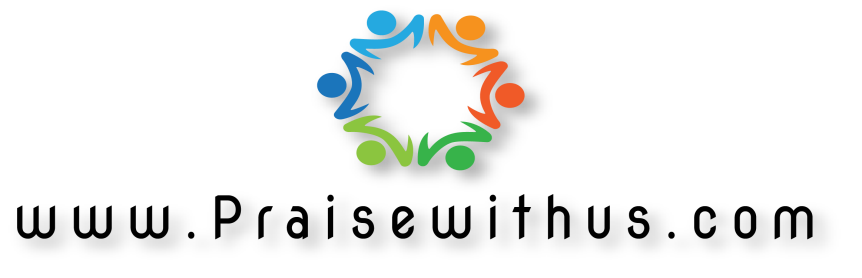